Игра 
«Счастливый случай»
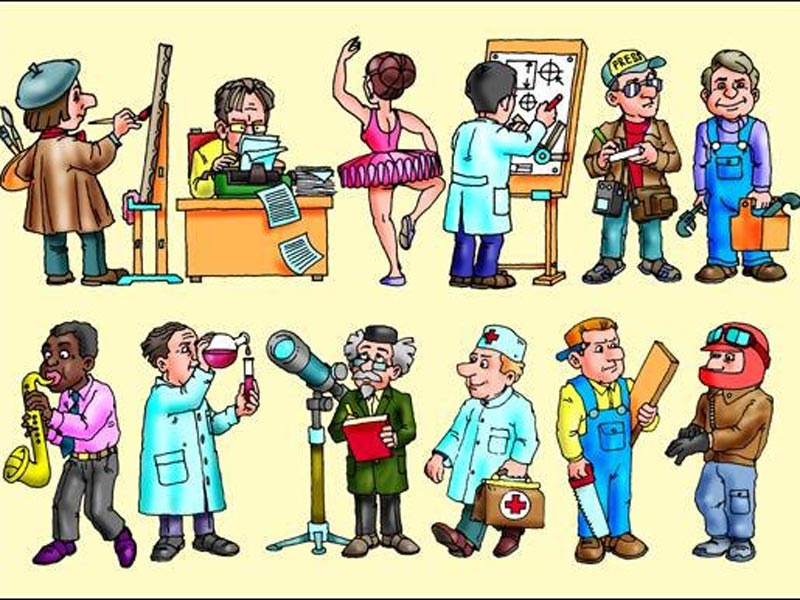 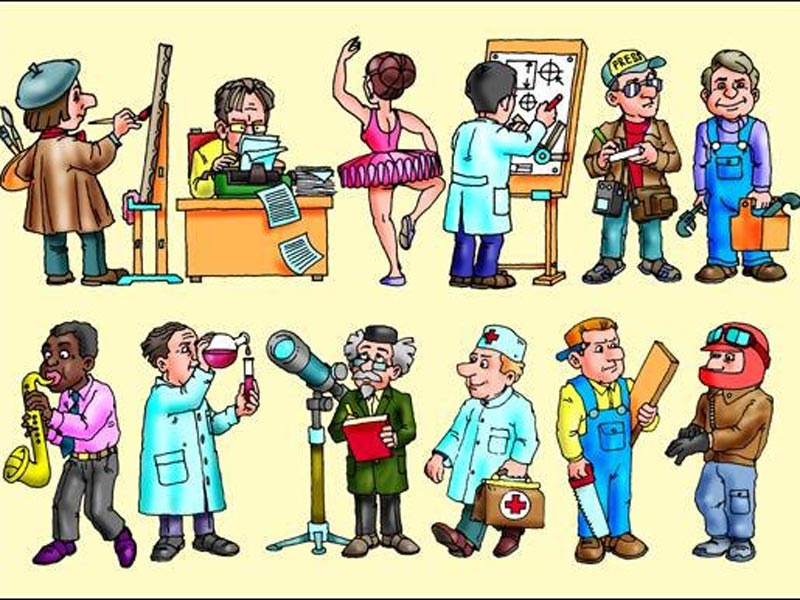 Подготовила: Сорокина Наталья Николаевнаы, 
учитель специальных (коррекционных) классов
КОГОАУ СШ г.Лузы
Есть на свете много профессий,И важны они всем нам очень:Врач, учитель, сантехник, профессор,Инженер, акробат и рабочий.Все профессии очень разные -Трудно сделать выбор порою.Интересные и опасные,Могут стать для кого-то судьбою.
В прошлый раз был педагогом,
послезавтра- машинист. 
Должен знать он очень много, 
Потому что он …
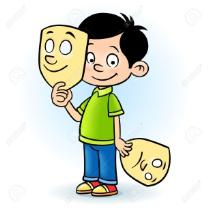 Встанет он, когда вы спите,
И муку просеет в сите. 
Докрасна натопит печь, 
Чтобы хлеб к утру испечь.
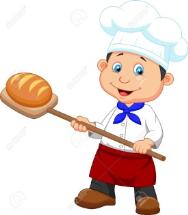 Он научит рисовать, 
Букву с буквой сочетать. 
Он научит этике, чтенью, арифметике.
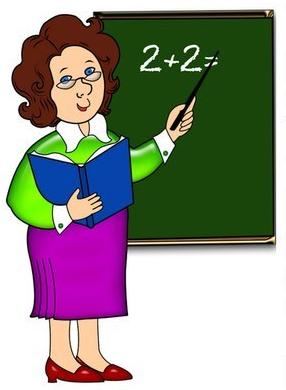 Красит он и машину, и балкон, 
Красит стены, красит двери. 
Чтоб цвели они и пели.
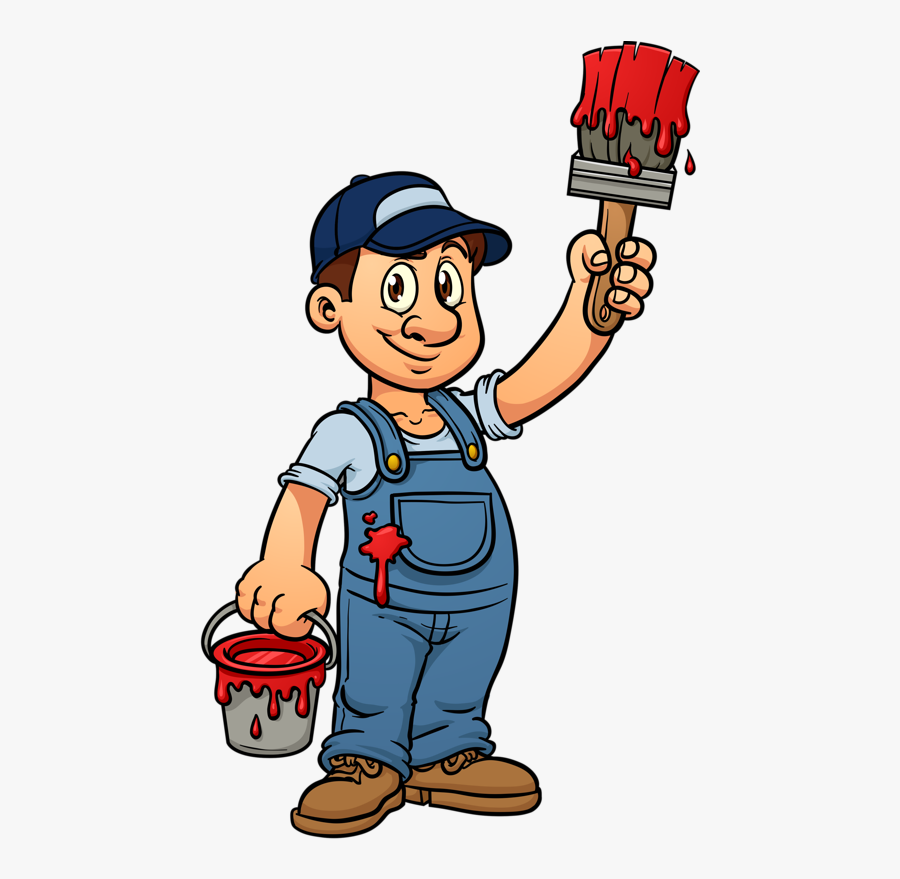 И подвяжет, и польёт все деревья…
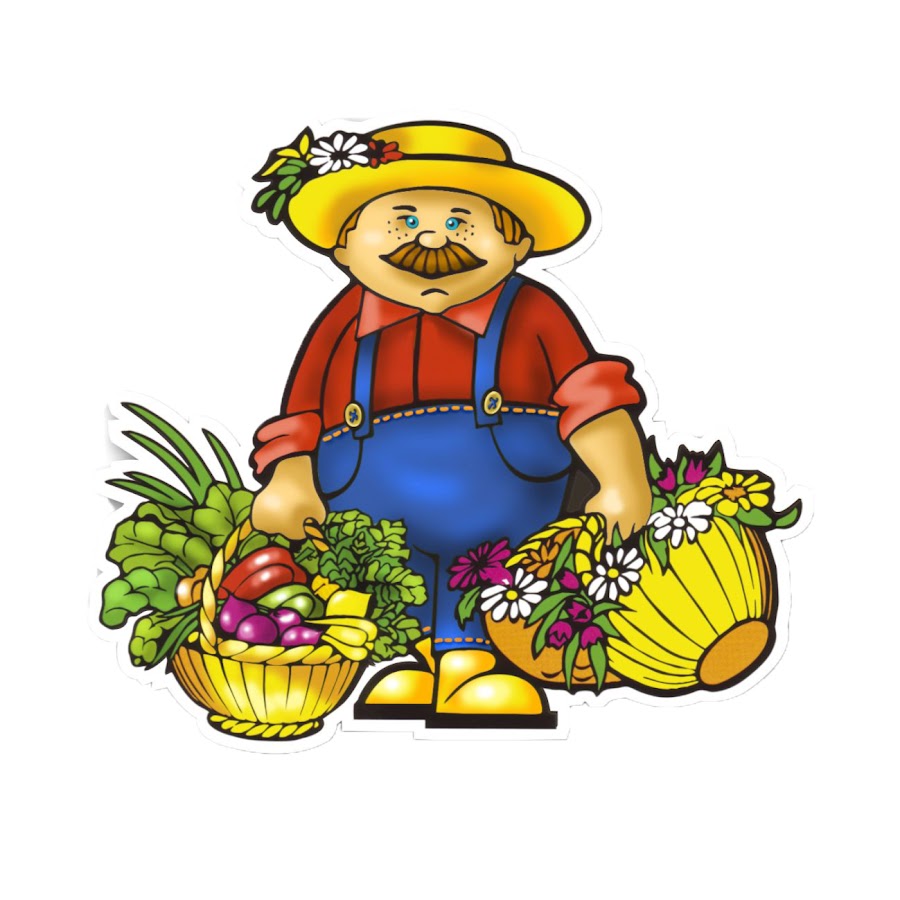 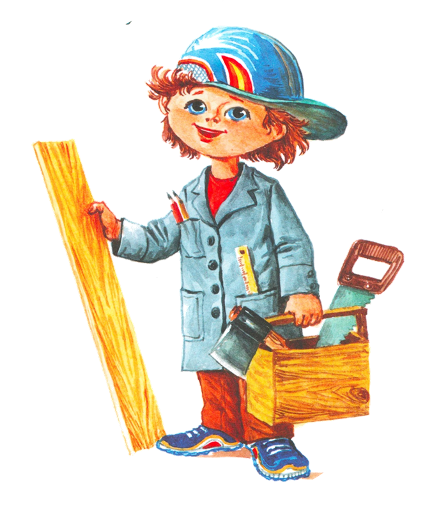 СТОЛЯР
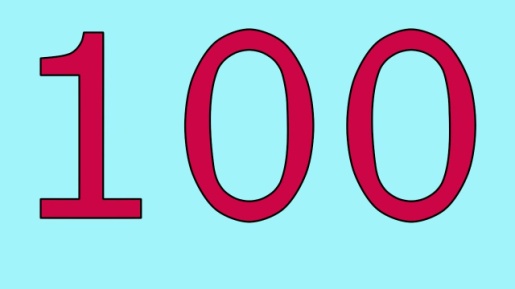 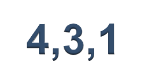 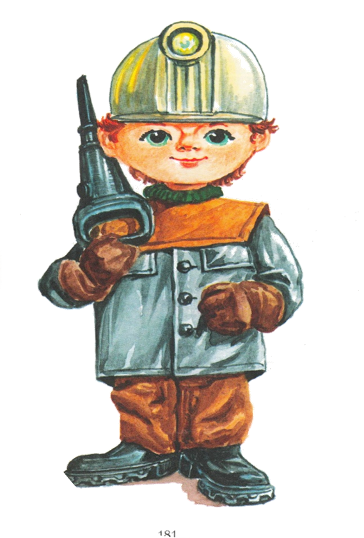 ШАХТЁР
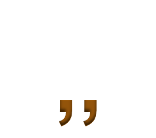 ,,,,
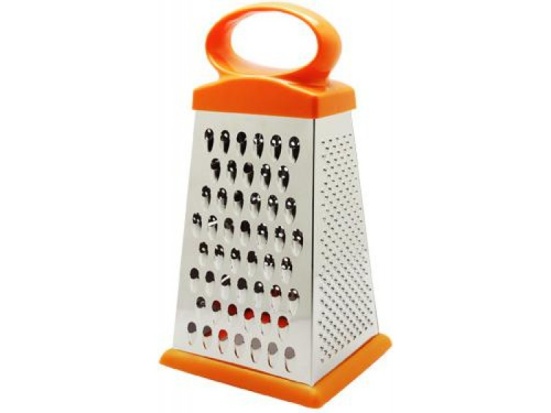 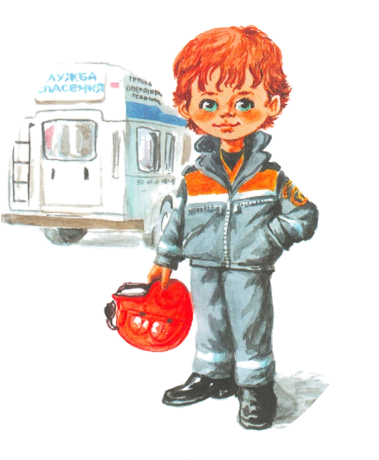 СПАСАТЕЛЬ
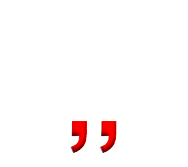 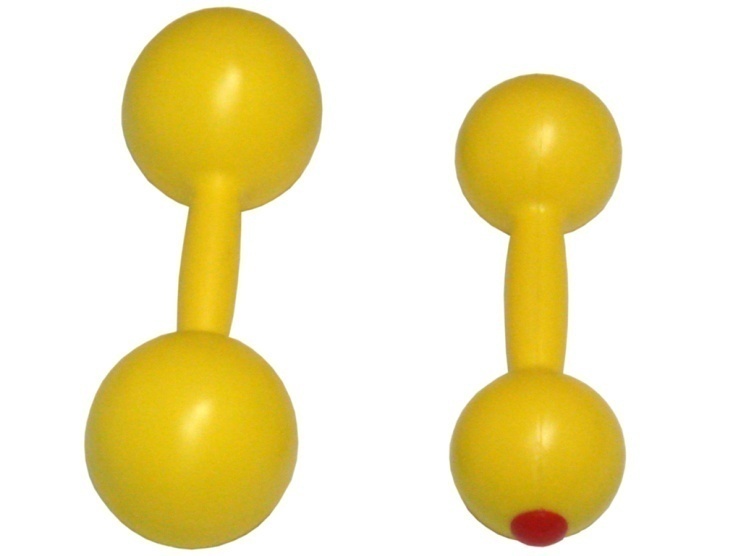 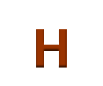 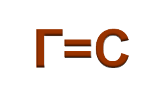 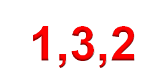 ВОДИТЕЛЬ
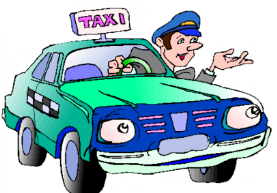 ВОДОЛАЗ
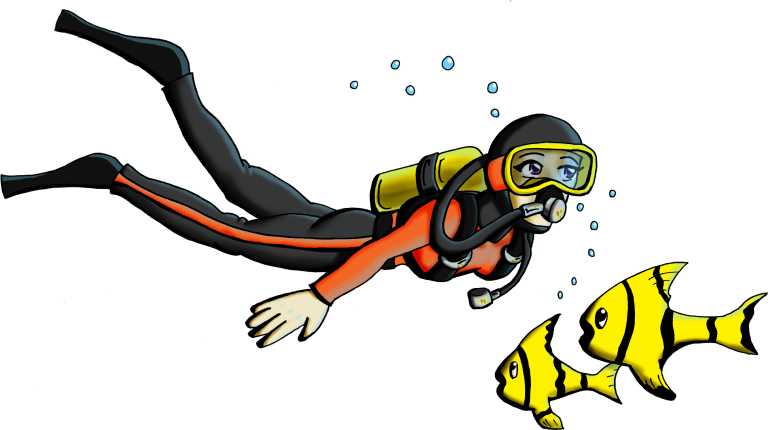 Продолжи пословицу
Без труда….
НЕ ВЫТАЩИШЬ И РЫБКУ ИЗ ПРУДА.
Узнай пословицу
Хочешь голодать- ложись спать.
Птицу узнают в полёте, а человека в работе.
узнают
а человека
в работе.
в полёте,
Птицу
Для шифрования профессии после каждой гласной буквы вставили букву «А», а после согласной – букву «Т». 

Декодируйте зашифрованную пословицу.
ДТЕАЛТУА         ВТРТЕАМТЯА,
АА       ПТОАТТЕАХТЕА      ЧТААСТ.
Делу – время, а потехе- час.
Узнай пословицу
Не учи льюдебез, а учи дельюкору.
Не учи безделью, а учи рукоделью.
Назови  лишнее в работе продавца?
весы
касса
гири
метла
метла
За порядком кто следит и хулиганить не велит?
столяр
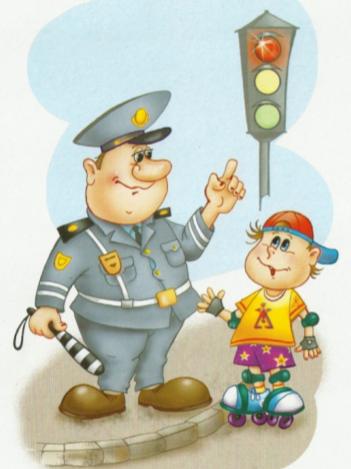 дворник
парикмахер
полицейский
директор школы
Кто шьет из ткани сарафан для Тани?
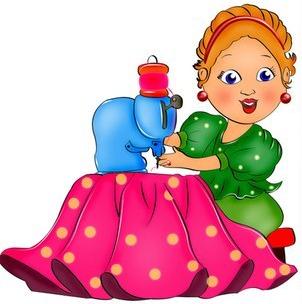 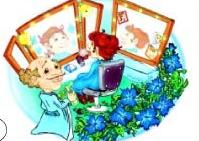 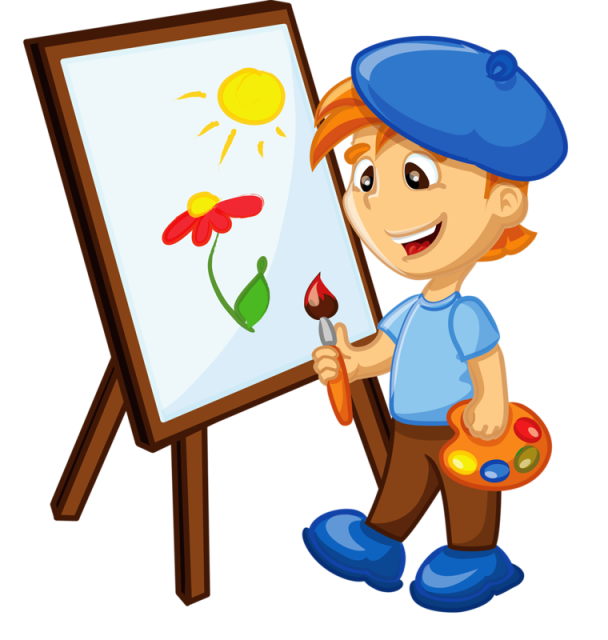 Назовите, что не нужно художнику?
краски
лекарства
лекарства
кисти
мольберт
Кто границы охраняет и наш сон оберегает?
сторож
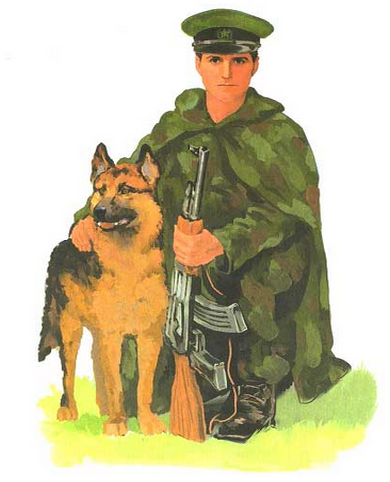 парикмахер
учитель
пограничник
дворник
Кем стали животные из города Бремена-осёл, петух, кот и собака ?
Кто был по профессии Печкин в известном мультфильме «Трое из Простоквашино»?
Кто по профессии были Винтик и Шпунтик- коротышки Цветочного города?
Кто по профессии был папа Карло из сказки «Золотой ключик или Приключения Буратино»?
Кто был по профессии известный великан дядя Стёпа?
Поздравляем 
победителей!
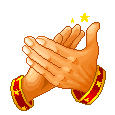